Signals
Dr. Michael Nasief
Sampling Theory
Chapter 8  Ref Lathi
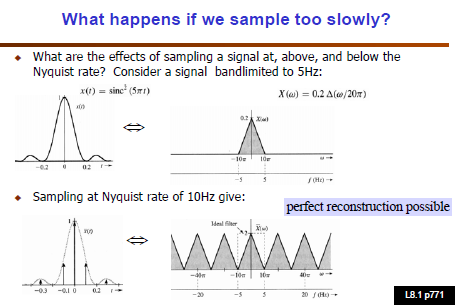 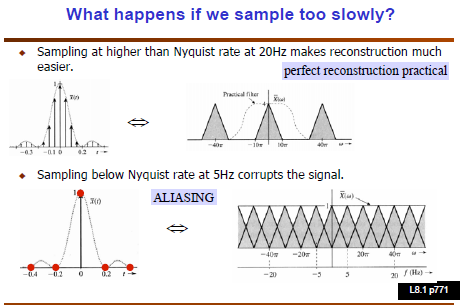 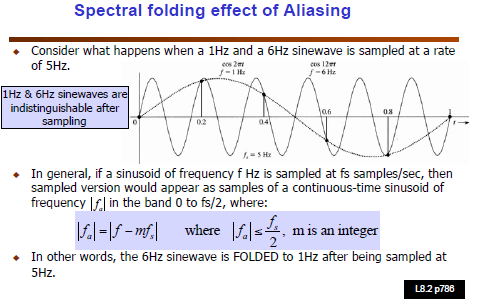 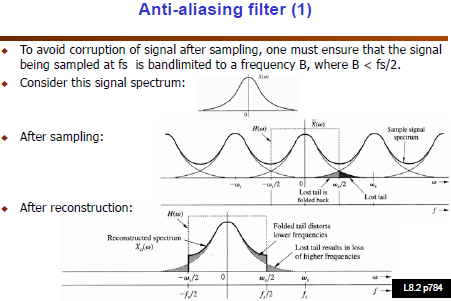 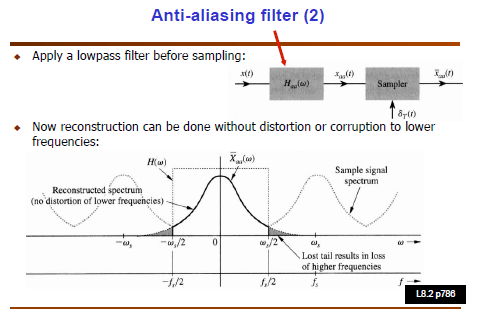 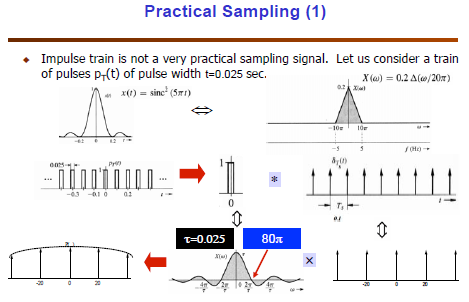 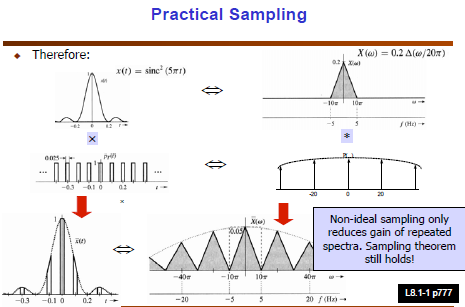 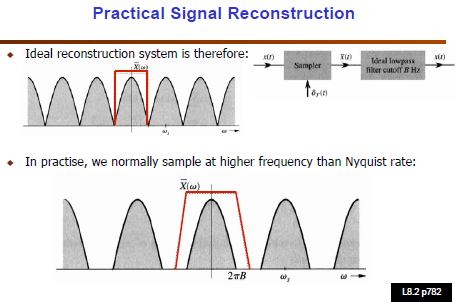 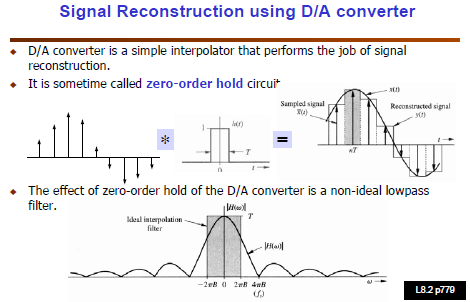